Figure 1. VarStack uses NGINX, R and Python to retrieve information from COSMIC, ClinVar, gnomAD, cBioPortal and ...
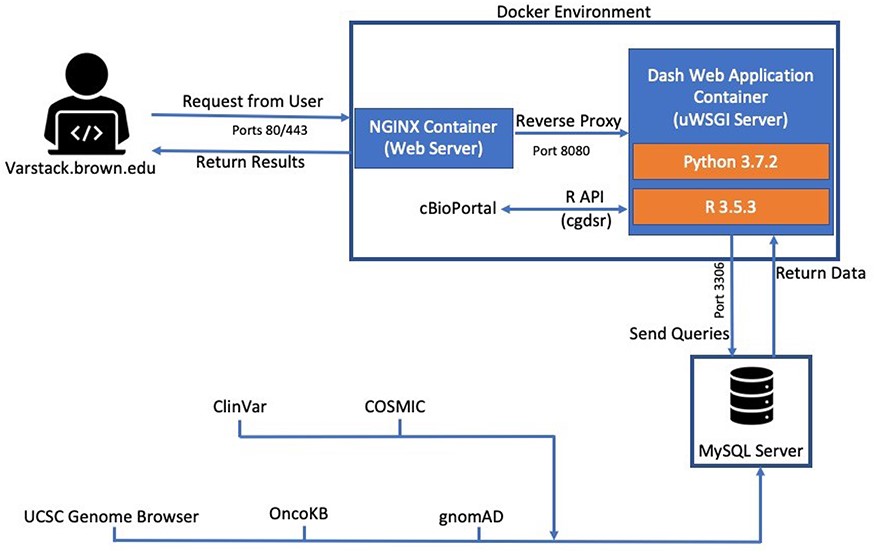 Database (Oxford), Volume 2020, , 2020, baaa092, https://doi.org/10.1093/database/baaa092
The content of this slide may be subject to copyright: please see the slide notes for details.
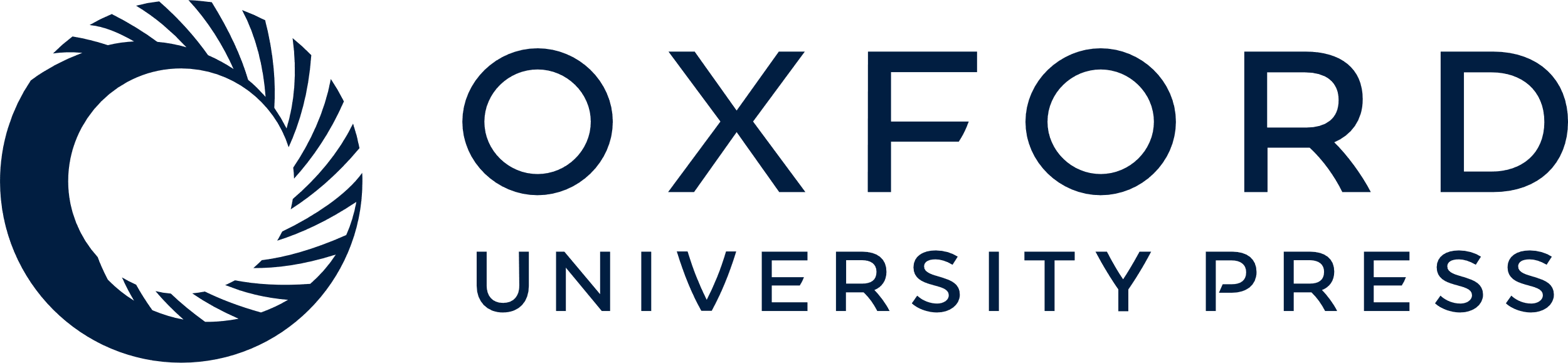 [Speaker Notes: Figure 1. VarStack uses NGINX, R and Python to retrieve information from COSMIC, ClinVar, gnomAD, cBioPortal and OncoKB. An iframe of the UCSC Genome Browser is used to view the genomic location of the variant.


Unless provided in the caption above, the following copyright applies to the content of this slide: © The Author(s) 2020. Published by Oxford University Press.This is an Open Access article distributed under the terms of the Creative Commons Attribution License (http://creativecommons.org/licenses/by/4.0/), which permits unrestricted reuse, distribution, and reproduction in any medium, provided the original work is properly cited.]